Fælles radiosprog og god radiodisciplin på SINE
Indhold
Radiodisciplin
Ekspeditionsord
Opkaldsprocedure
ICAO-alfabetet
Taleteknik
Udtale af tal
Radiodisciplin
Tænk i de fire T’er, når du kommunikerer over radio:

Tænk: Gør dig overvejelser om meldingen
Tast: Tast på radioen (anvend PTT)
Tøv: Vent et splitsekund med at tale for at være sikker på, at hele meldingen når frem, da der kan være forsinkelse på radioen
Tal: Afgiv din melding.
Ekspeditionsord
Fælles ekspeditionsord letter samtalen over radioen og sikrer genkendelig og præcis kommunikation.
Modtaget
Klar
Radiotavshed
Slut
Melding til alle
Opkaldsprocedure
Et opkald begynder med, at modtageren af meldingen nævnes to gange, derefter selve meldingen, så nævnes afsenderen en enkelt gang, og slutteligt skift/slut.
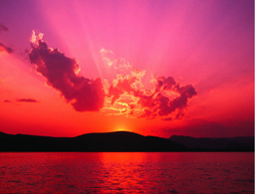 Postkort-modellen
2 x modtager
Meddelelse
Afsender
Modtager
Modtager
Meddelelse
Et opkald begynder med, at modtageren af meldingen nævnes to gange, derefter selve meldingen, hvorefter afsenderen nævnes en enkelt gang.
Afsender
Opkaldsprocedure
Et opkald begynder med, at modtageren af meldingen nævnes to gange, derefter selve meldingen, så nævnes afsenderen en enkelt gang, og slutteligt skift/slut.
ISL BRAND, ISL BRAND – melding – skift
ISL POLITI – klar – ISL BRAND – skift
ISL BRAND – vi er fremme ved indsatsområdet om 8 min. – ISL POLITI – skift
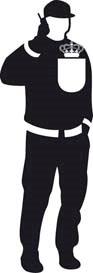 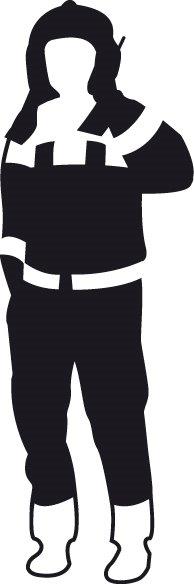 ISL POLITI – modtaget – ISL BRAND – skift
ISL BRAND – slut
ICAO-alfabetet
Brugen af NATO’s fonetiske alfabet udelukker misforståelser om, hvilket bogstav der siges i meldingen.  Nummerpladen AI 58237 siges således: ALFA INDIA 5-8-2-3-7.
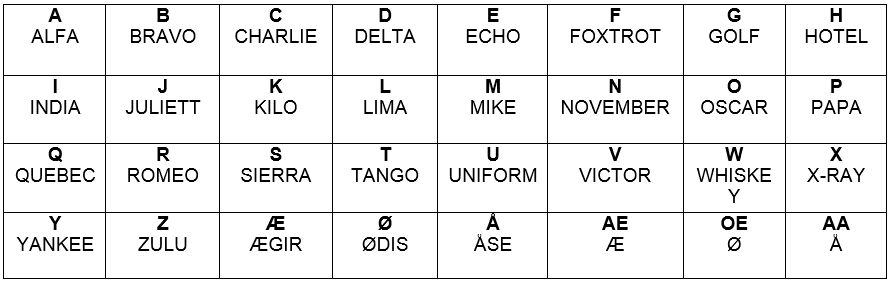 Taleteknik
Tal tydeligt
Hold den naturlige rytme, du har i daglig tale
Tal jævnt og roligt
Sænk ikke stemmen på den sidste del af meldingen
Formulér dig kort og præcist
Gør ophold mellem sætninger eller udtryk, når meldingen skal skrives ned.
Udtale af tal
Udtal tal meget tydeligt, da de ellers kan være svære at fange over radioen.
Ved længere talkombinationer, bør tallene udtales enkeltvist.